第５回報告課題～２次方程式～
目標
　・１次方程式が解ける
　・因数分解を用いて２次方程式が解ける
　・解の公式を用いて２次方程式が解ける
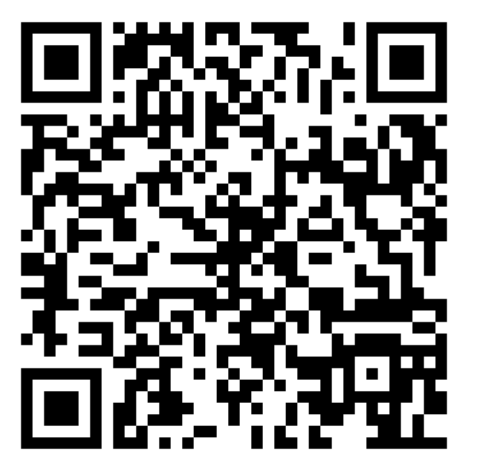 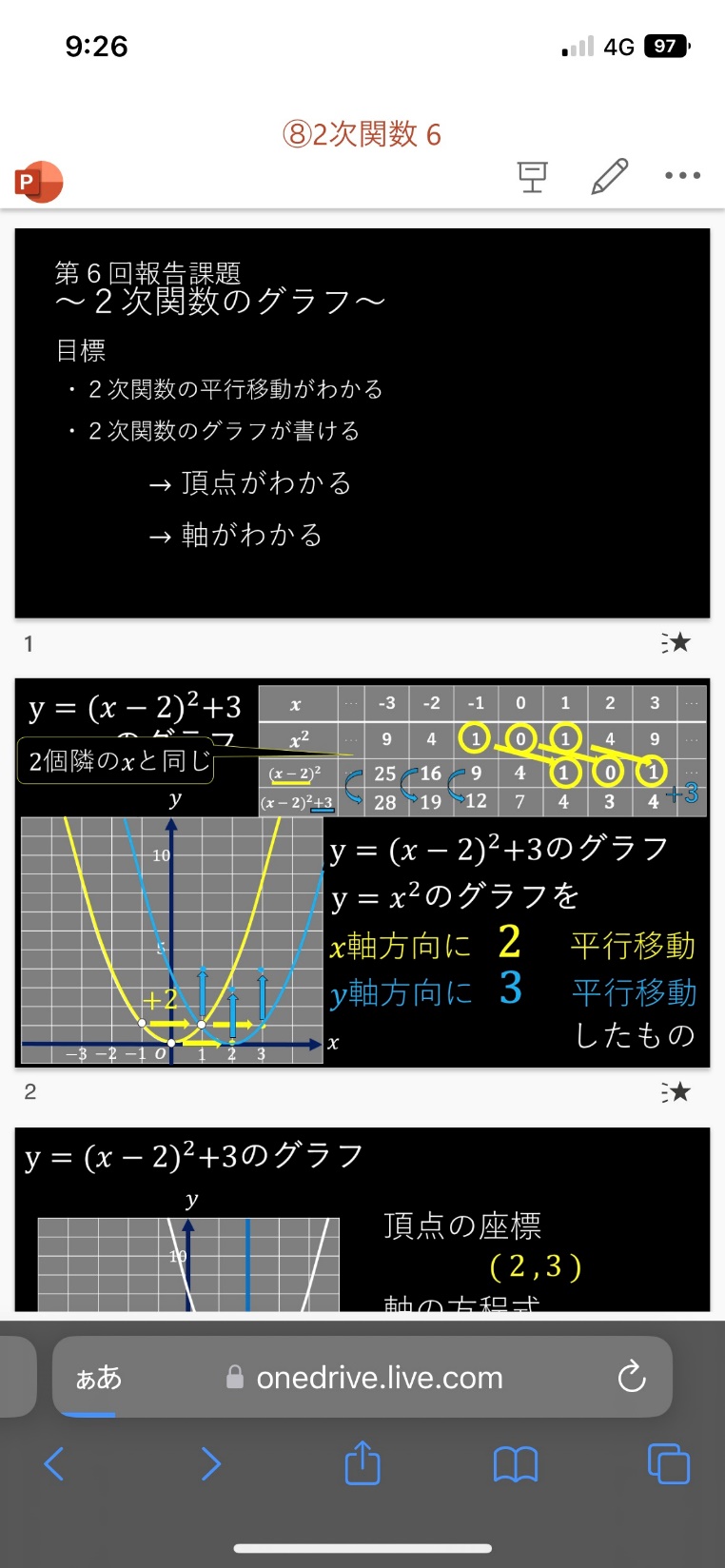 方程式とは
・・・まだわかっていない数を表す文字を含む等式のこと
方程式を解くとは・・・等式を成り立たせるまだわかっていない数を求めること
次数：１　→１次方程式
次数：2　→2次方程式
まずは１次方程式
移項
符号が変わることに注意
のみの式にする
両辺÷３
次は２次方程式
因数分解パターン
因数分解パターン
3　と　6
因数分解パターン
たすきがけのやりかた
を因数分解しなさい
かけ算
(                 )
たし算
(                 )
+)
真ん中の項と一致！！
一致した時の
因数を横に見る
因数分解パターン
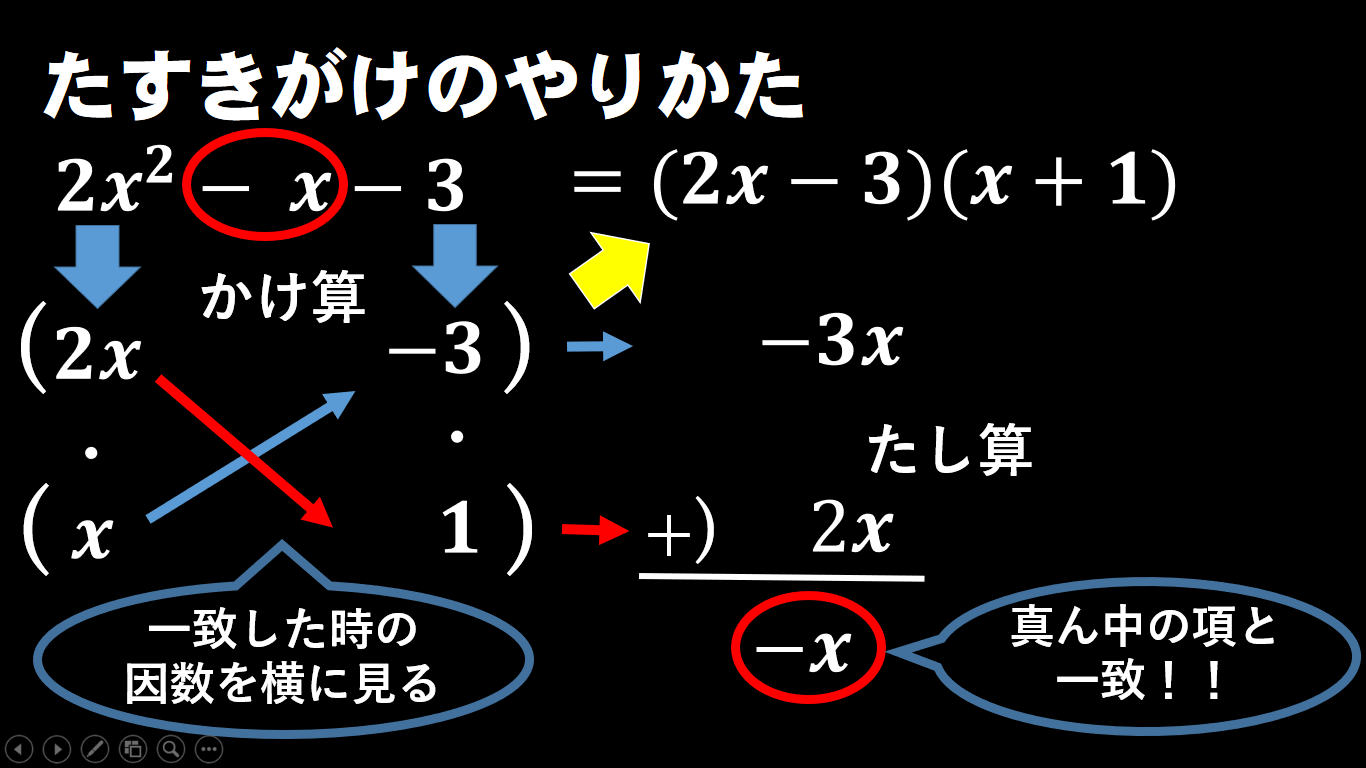 2次方程式の解の公式
重要
2次方程式
今日のまとめ・・・方程式が解ける
[Speaker Notes: 第７回スクーリング
２６日
５限：３人
６限：５人
２７日
５限：
６限：
２８日
５限：11人
６限：]